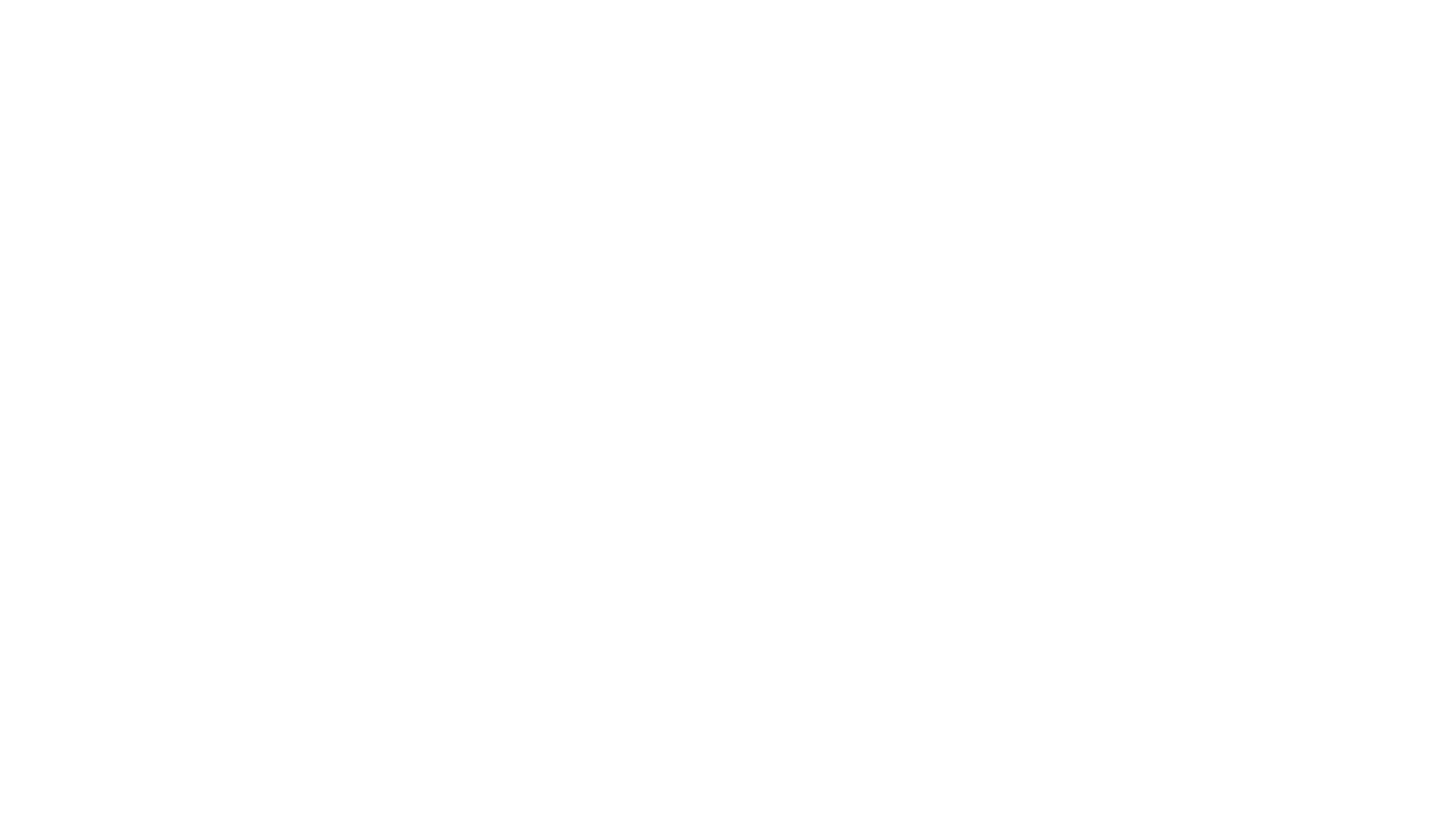 Friday
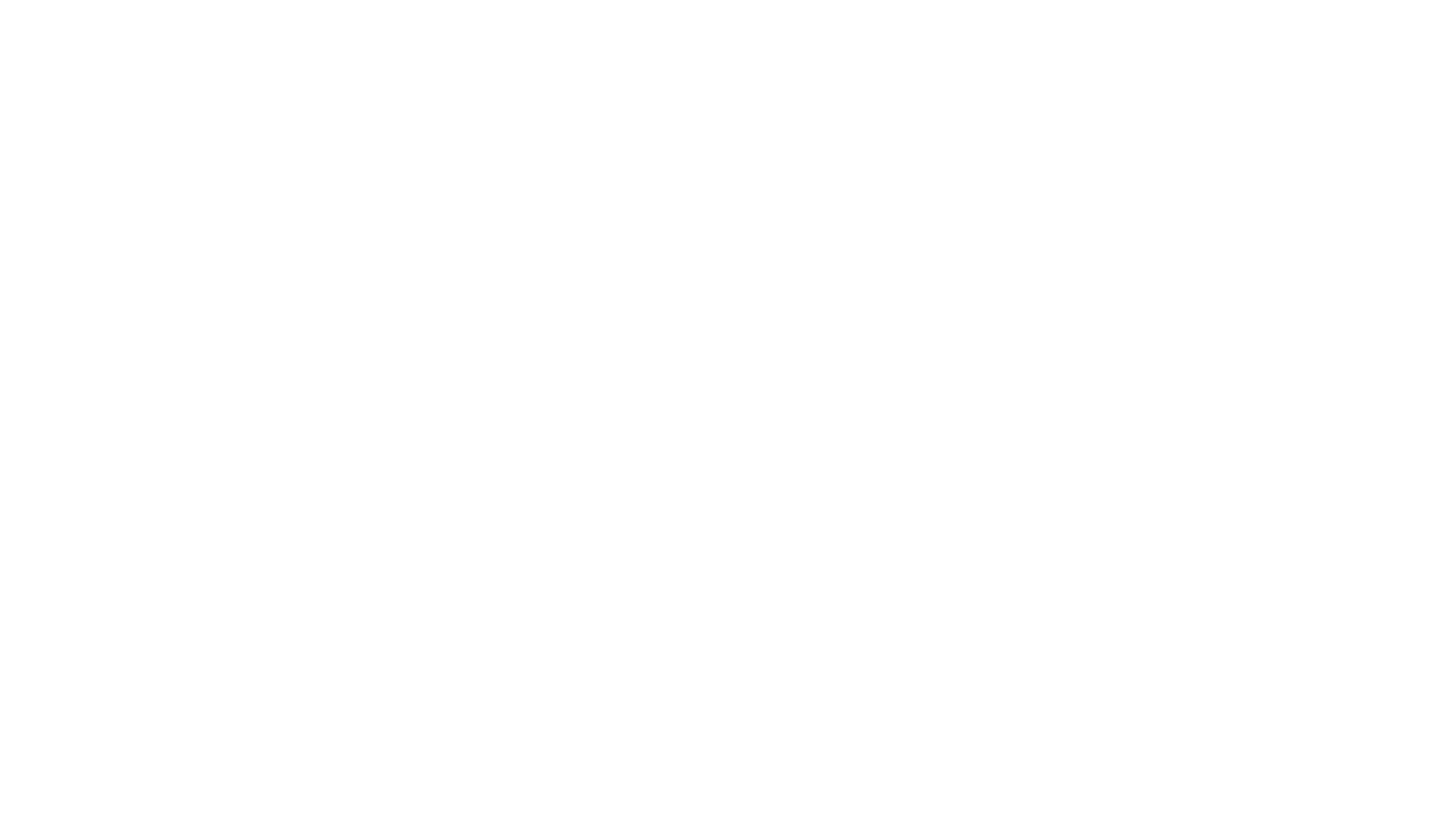 Read: The water cycle again and answer these questions as fully as possible.

1. Every time it rains, Earth receives more water. True or false? Explain your answer.
2. What is the most important part of the water cycle?
3. According to this report, how much water is stored in our oceans?
4. What is water vapour?
5. Could the planet survive without the water cycle? Explain your answer.
Question Time...
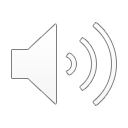 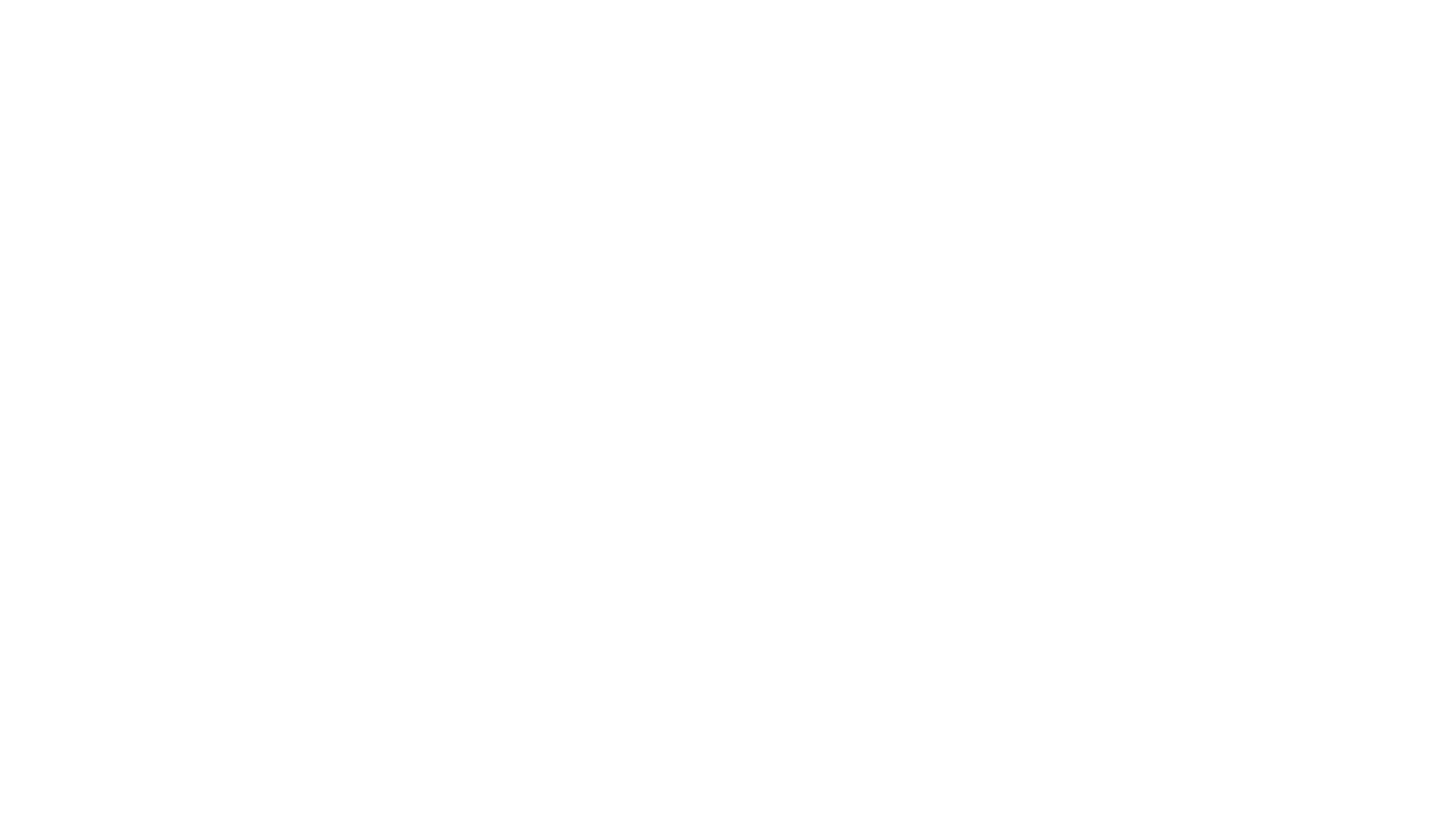 Get Creative!
OPTIONAL ACTIVITY! 
Design, label and perhaps even make a model to show how the water cycle works!
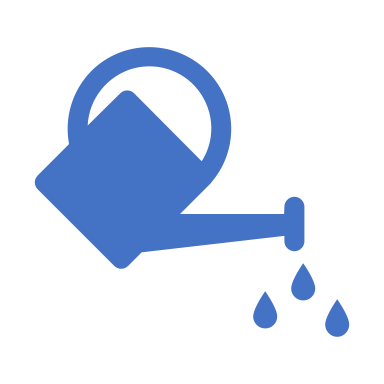 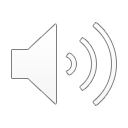 If you do decide to create your own model/ picture of the water cycle, please send pictures of your wonderful work to our email address: UKS2@northbeckton.ttlt.academy so we can celebrate your work on our website!